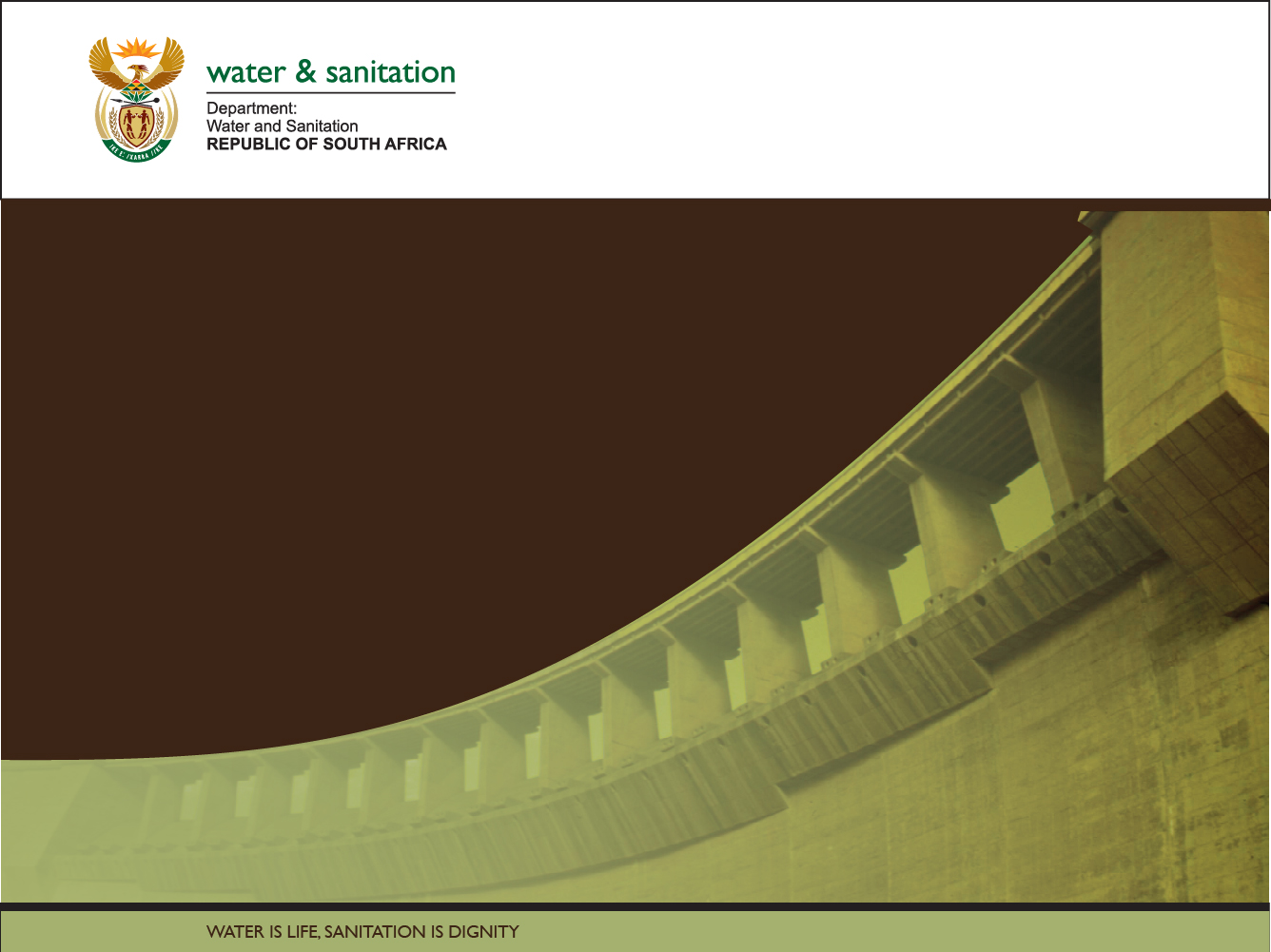 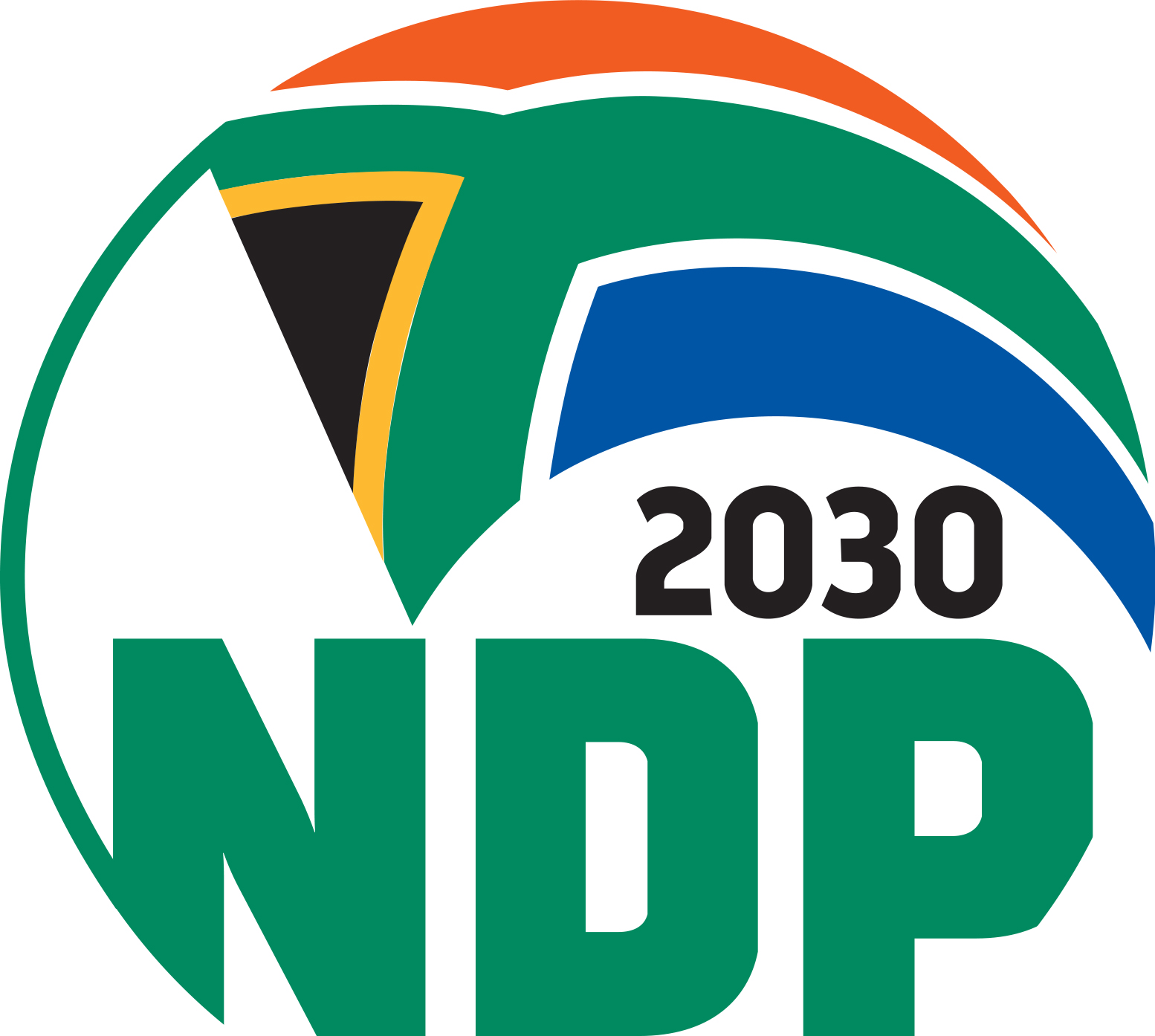 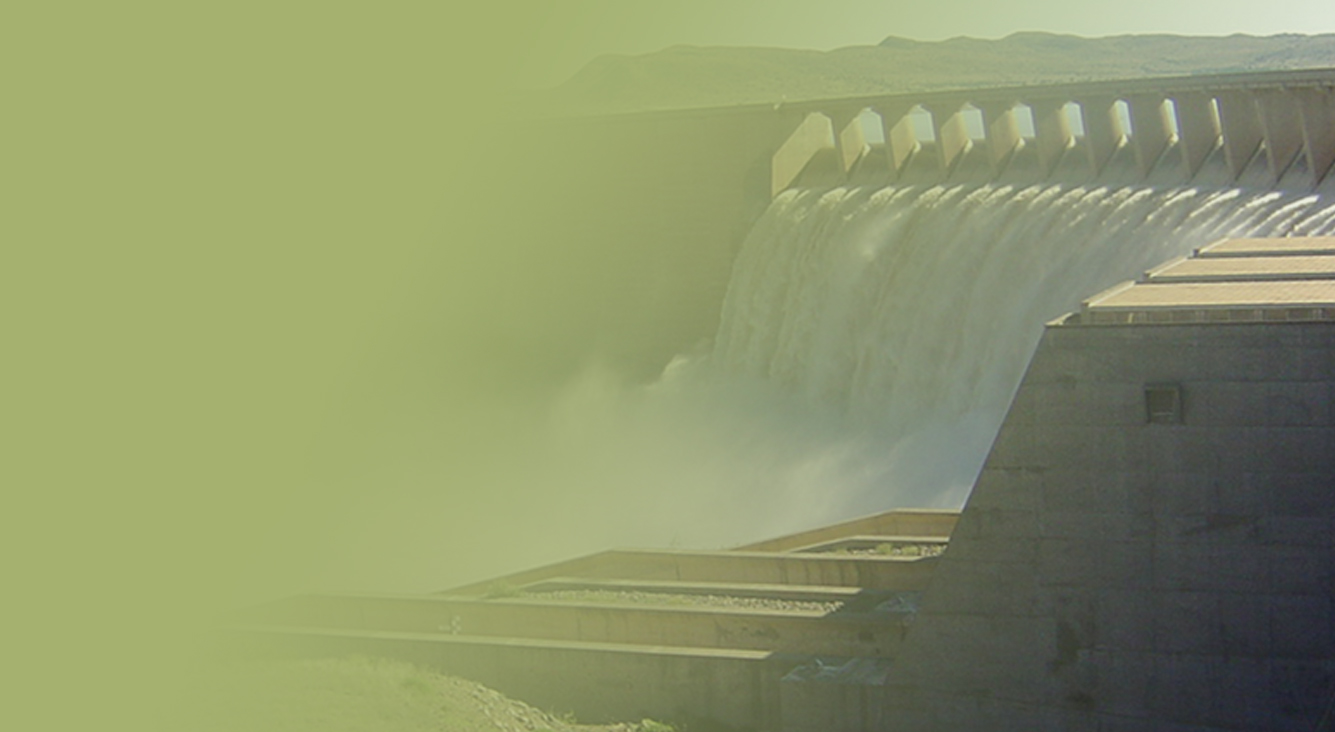 The Determination of Water Resources Classes and Resource Quality Objectives for the water resources in in the Breede-Gouritz WMA 
Focus on Gouritz-Coastal area

Technical Task Group meeting 2: Presentation and workshopping of draft Resource Quality Objectives
Overview of the RQOs Process


Presented by: Erik van der Berg


12-16 March 2018
Carmel Guest Farm, Victoria Bay
Study Objectives
Co-ordinate implementation of the Water Resources Classification System (WRCS):

Determine Water Resources Classes (WRCs)

Determine Resource Quality Objectives (RQOs)

Support Gazetting of Recommended Water Resources Classes and RQOs

for the water resources in the Breede-Gouritz WMA:
- Rivers		- Estuaries		- Groundwater
- Dams		- Wetlands
Objectives of the TTG Meeting
Provide overview of:
Study progress to date
Approach followed to determine RQOs
Present and workshop RQO findings:
Prioritisation of Resource Units (RUs)
Evaluation of Resource Units (prioritised RUs)
RQOs for Resource Units (prioritised RUs)
TTG Meeting arrangements
Mon 12 – Wed 14 March: Breede-Overberg
Robertson
Thu 15 – Fri 16 March: Gouritz Coastal
George
Separate work sessions for resource types:
Surface water, estuaries, dams, wetlands & groundwater
Different agenda each day
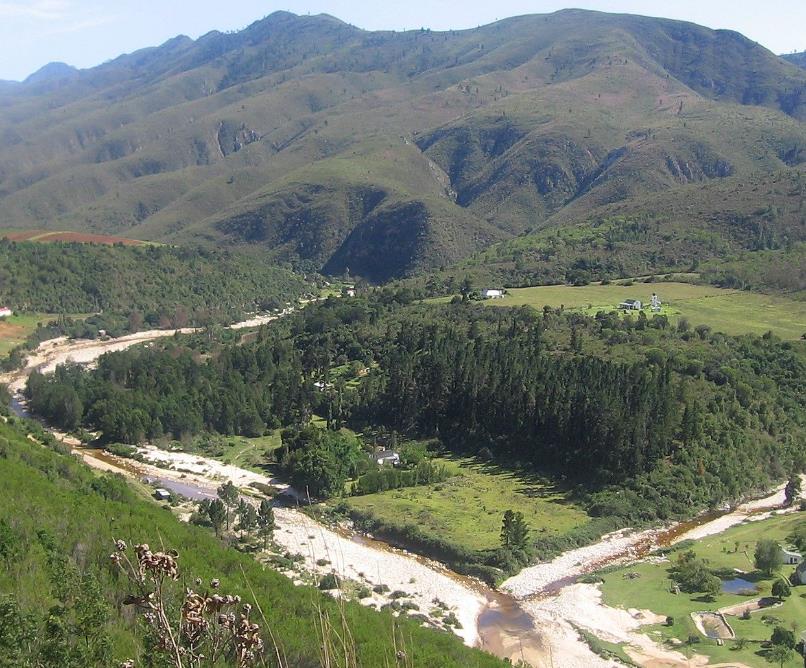 Overview of Study Progress
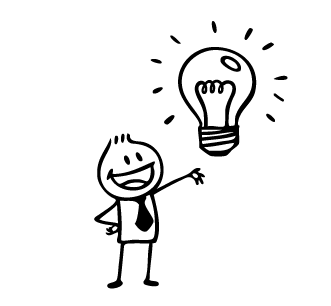 Classification and RQOs Steps
7-step process to determine WRCs
7-step process to determine RQOs
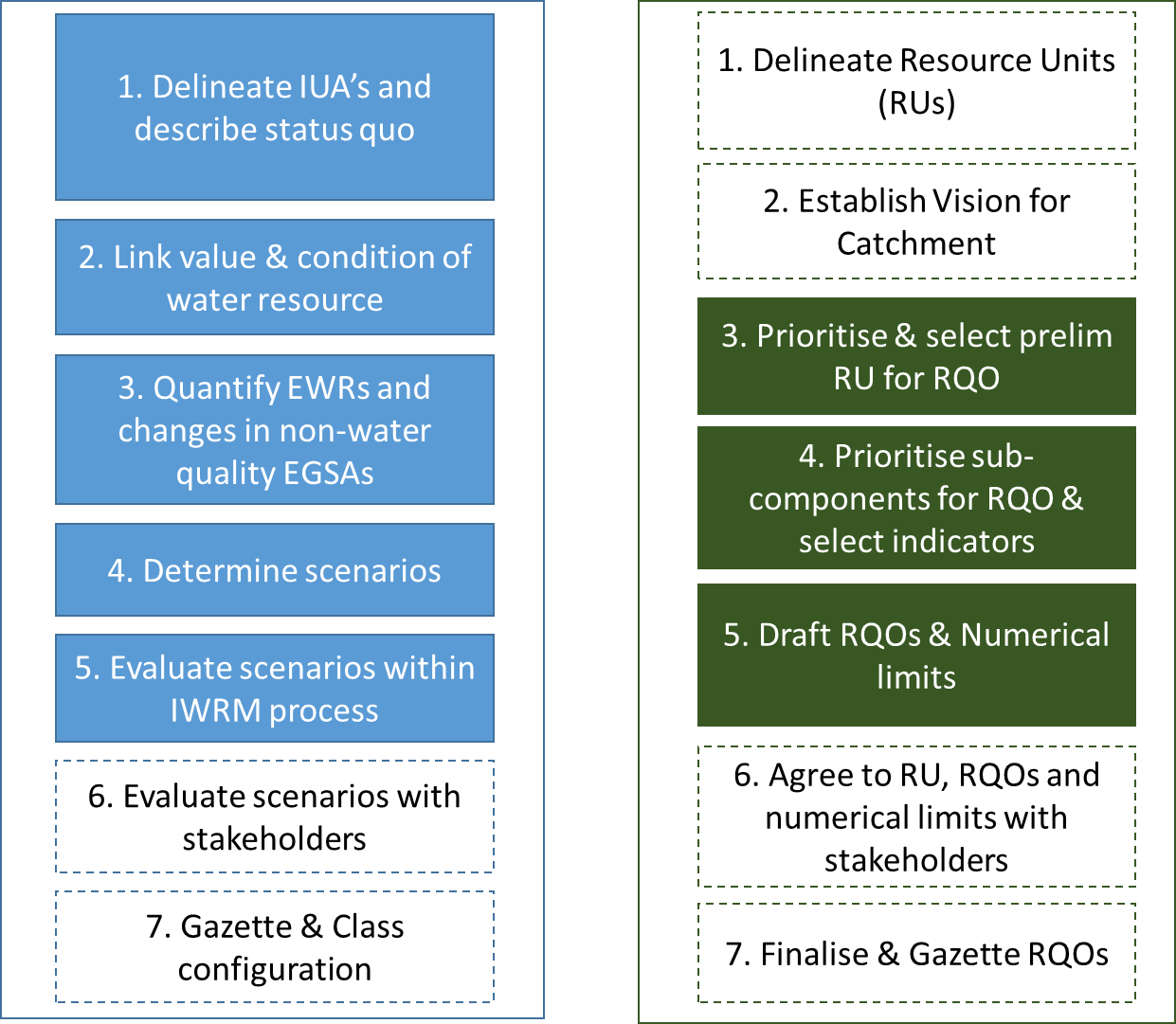 Aligned
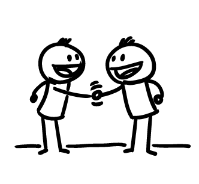 Gazette WRC & RQO
Defined Integrated Units of Analysis (IUAs)
Identified significant resources:
Based on Physical, Biological & Socio-economic factors
Each IUA represents a similar area requiring a Water Resources Class (WRC)
Why do we need these?
Broad-scale units to assess socio-economic implications of scenarios (possible future situations)
Report on ecological conditions at a sub-catchment scale
Set WR Classes for different parts of a catchment
18 IUAs delineated - 10 in the Breede-Overberg & 8 in the Gouritz-Coastal areas
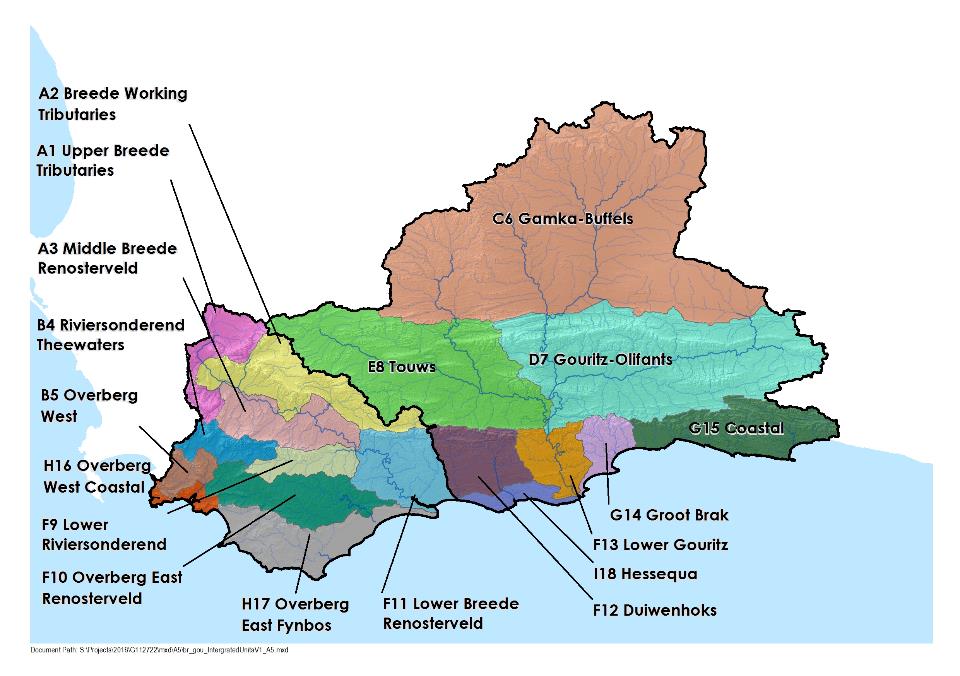 18 Integrated Units of Analysis
Defined Resource Units (RUs) and Nodes
Resource units (RUs) are grouped areas e.g. river basins,  deemed similar in terms of various characteristics
Are used to transfer information between catchments
Groundwater
Nodes are locations of interest (points) in a water resource (rivers, dams, wetlands, estuaries)
Are sited using:
Water infrastructure 
Aquatic ecosystem attributes 
Are used to allocate water for environment and development
Integrated Units of Analysis and Nodes
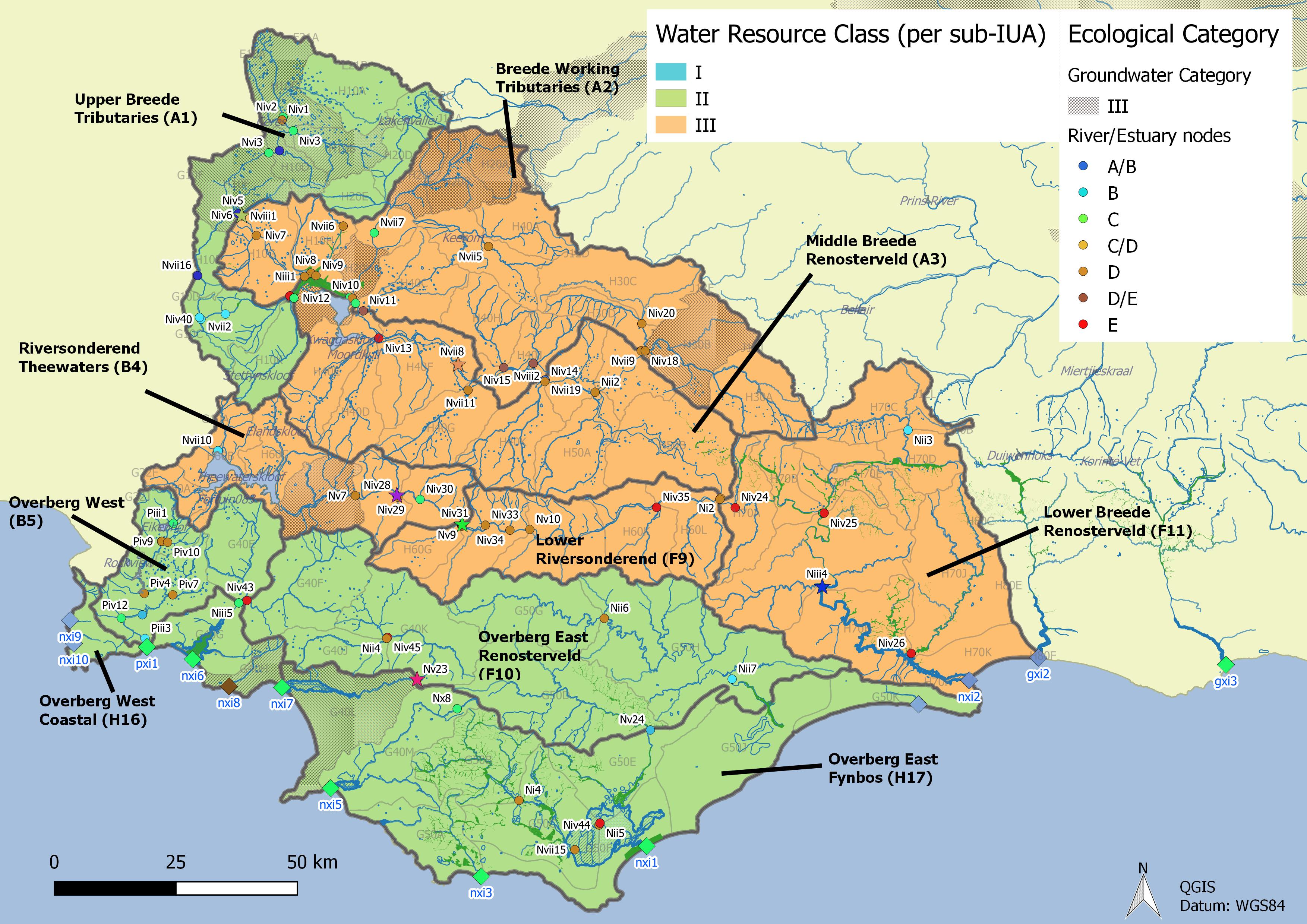 Breede-Overberg Region
Breede-Overberg Region
Integrated Units of Analysis and Nodes
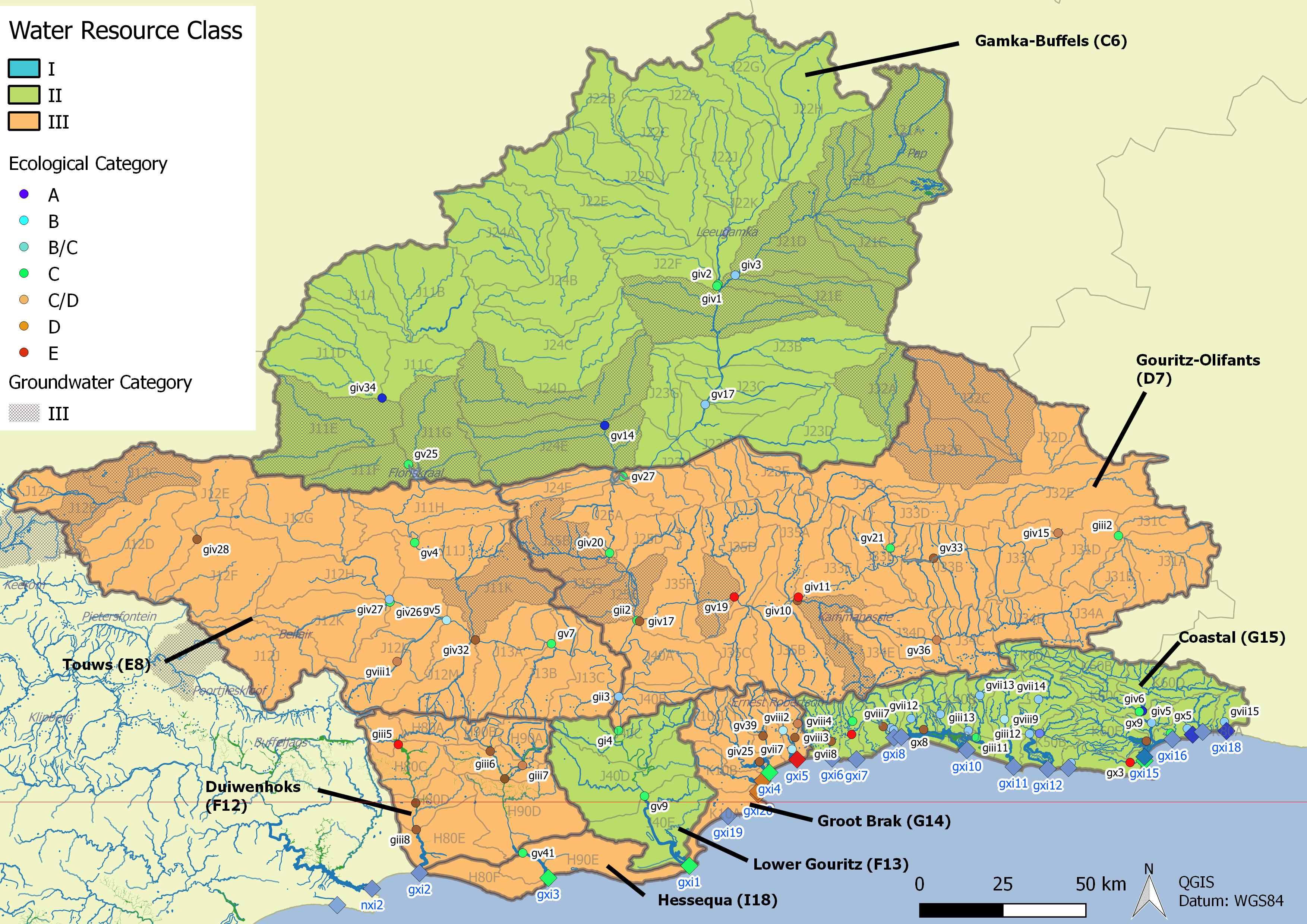 Gouritz-Coastal Region
Gouritz-Coastal Region
Study Status: RQOs
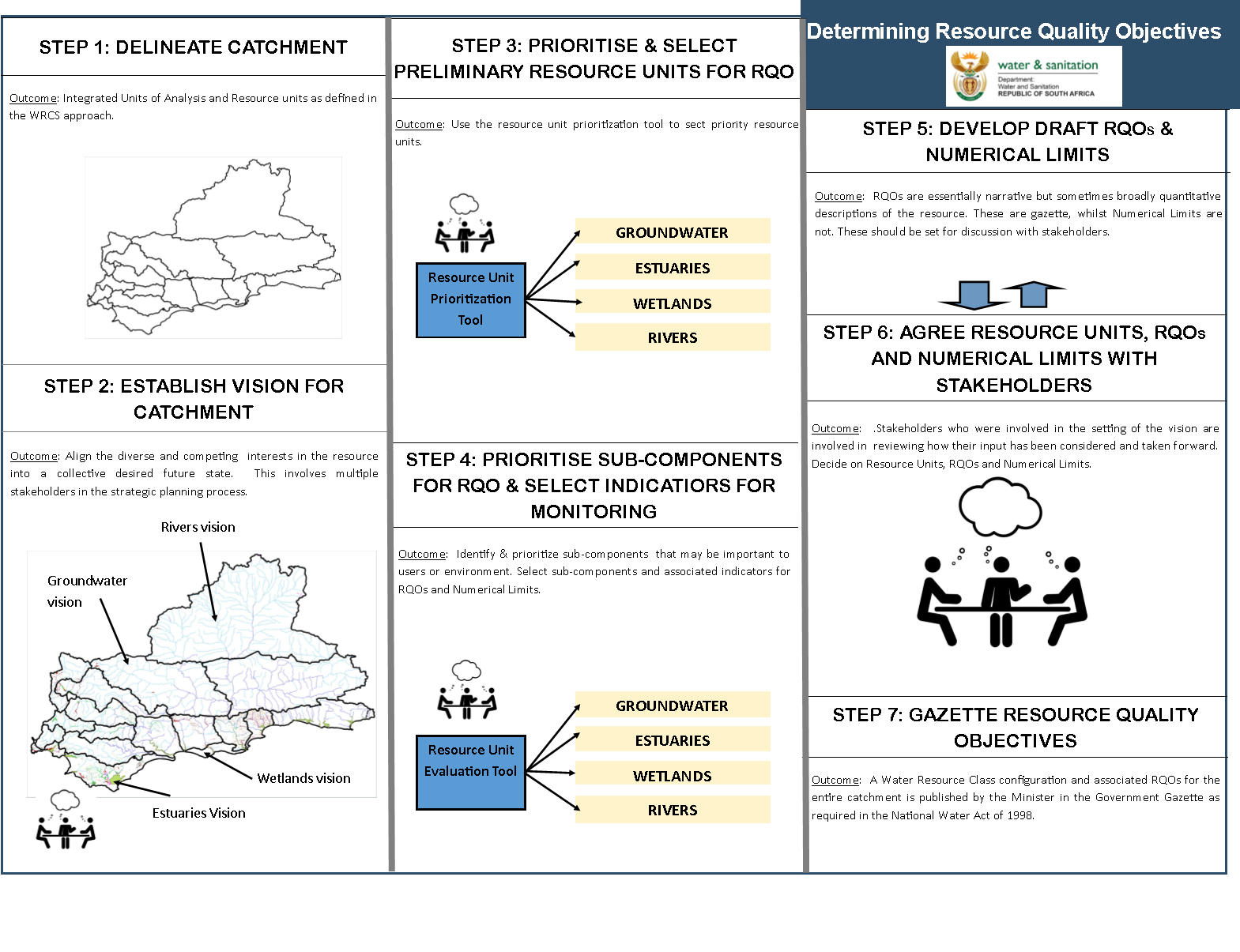 DAMS
Draft
Complete
Draft
Complete
DAMS
Draft
[Speaker Notes: Erik to present progress, Reminder of two stage process (Classification followed be RQOs – but gazetted together). Link to RQOs? Then zoom in on the classification process]
Comments on draft RQO Reports
Three RQO Reports disseminated for comment:
Resource Unit Prioritisation Report
Evaluation Resource Units Report
Outline of RQOs Report
Please provide comment by 22 March to:
Esther Lekalake (LekalakeE@dws.gov.za), or
Louise Lodenkemper (Louise.Lodenkemper@aurecongroup.com)
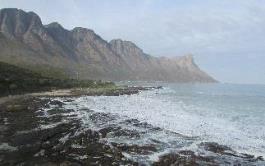 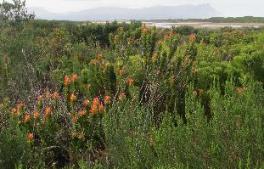 Thank you, Any discussion?
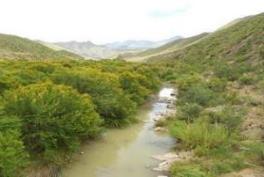 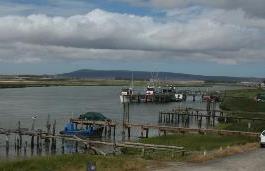 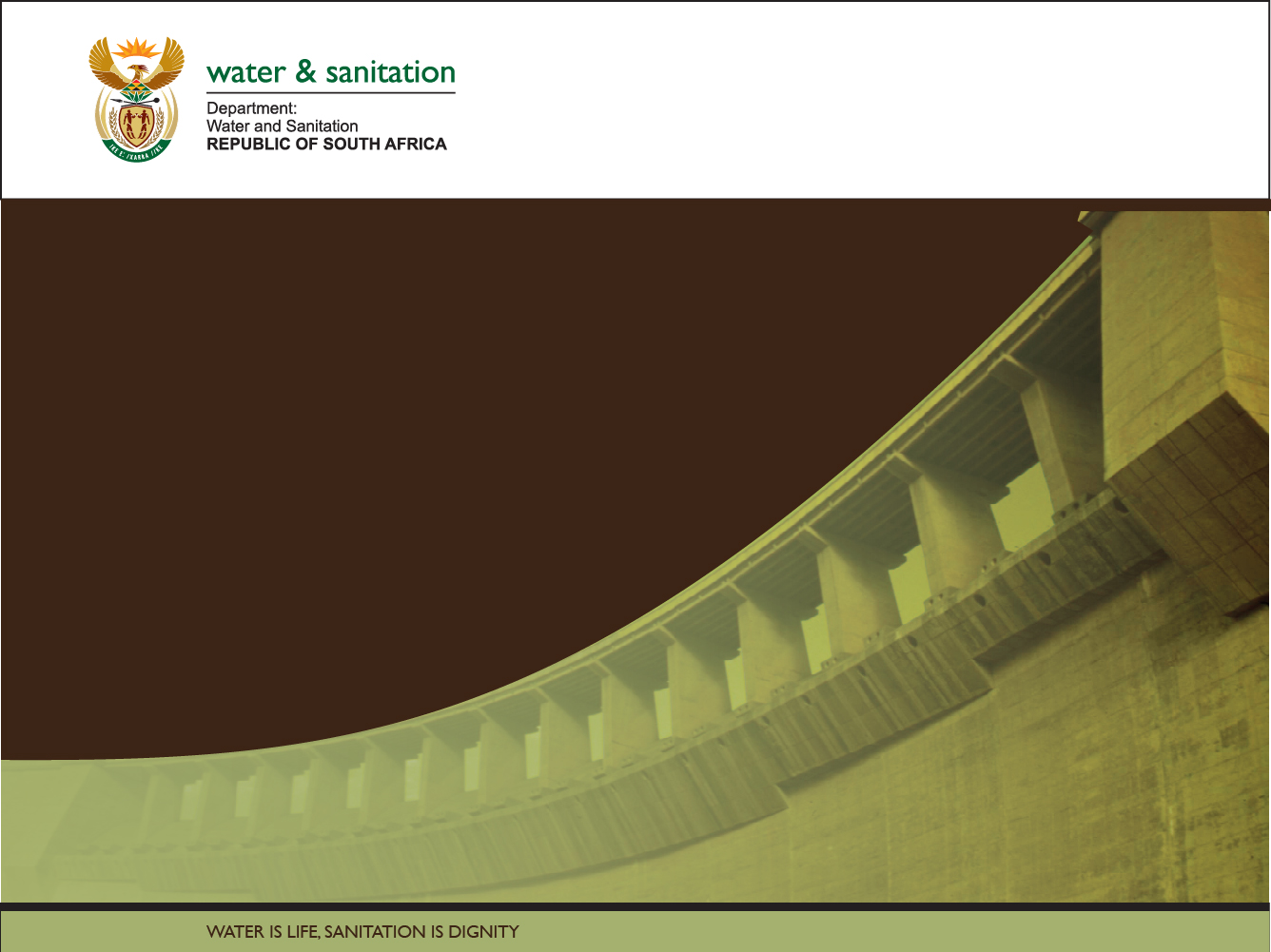 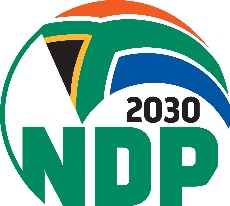 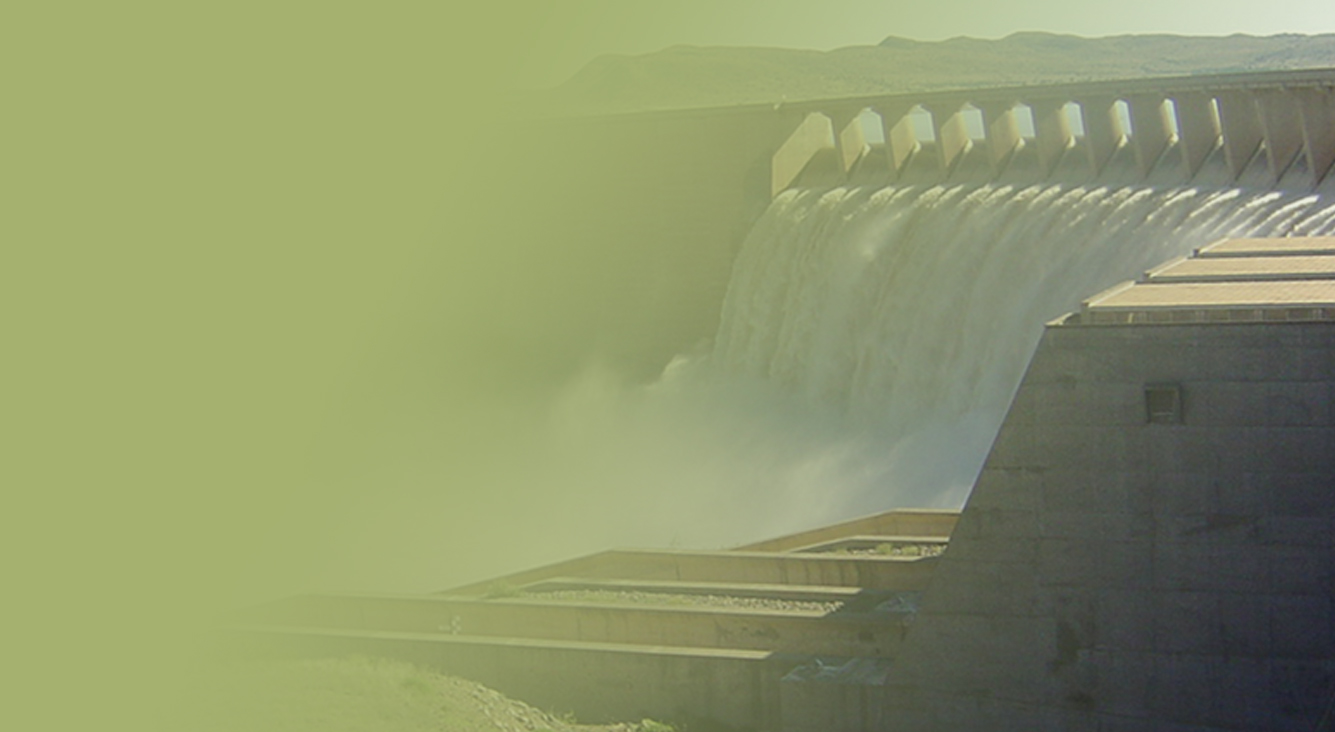 The Determination of Water Resources Classes and Resource Quality Objectives for the water resources in in the Breede-Gouritz WMA 
Focus on Gouritz-Coastal area

Technical Task Group meeting 2: Presentation and workshopping of draft Resource Quality Objectives
RQOs for DAMS – Gouritz-Coastal area


Presented by: Erik van der Berg


15 March 2018
Carmel Guest Farm, Victoria Bay
Resource Unit priorities - method
2 levels of ranking of resource units (RUs)
First level of screening:
Filter National List of Registered Dams (DWS Dam Safety Office) for the WMA - 717 dams 
Select dams with High or Significant Hazard potential 
Select Category 2 or 3 dams in terms of dam safety legislation
Select (significant) dams with a capacity of more than 5 million m3
27 dams selected in WMA
11 dams in Gouritz-Coastal area
[Speaker Notes: Management only looks at nodes in poor condition and then EWR sites]
Resource Unit priorities - method
Then the DWS RU Prioritisation Tool (RUPT) steps were followed that ranks RUs against one another based on:
position, socio-economic and international importance
role in regulating services and ecological importance
water quality threats
practical considerations
[Speaker Notes: Management only looks at nodes in poor condition and then EWR sites]
Resource Unit priorities - method
Prioritisation Criteria evaluated in RU Prioritisation Tool:
Location in river system
Importance to users, such as recreational use, tourism, scientific benefits, aesthetic, cultural or spiritual benefits
Does it support the livelihoods of significant vulnerable communities, such as water, food or grazing and raw materials
Strategic or international obligations, for the generation of power, or for water-related agreements, such as the RAMSAR convention
Provision of supporting or regulating services, such as water supply, flood attenuation, water quality control, stream flow regulation, and sediment retention, apart from the common function of water storage
Contribution to economy
Ecological importance of RU, linked to flow releases for ecological purposes
Level of threat posed to the water quality for the environment
Practical considerations, such as the existence of EWR sites and DWS gauging weirs
[Speaker Notes: Management only looks at nodes in poor condition and then EWR sites]
Resource Unit Prioritisation Tool
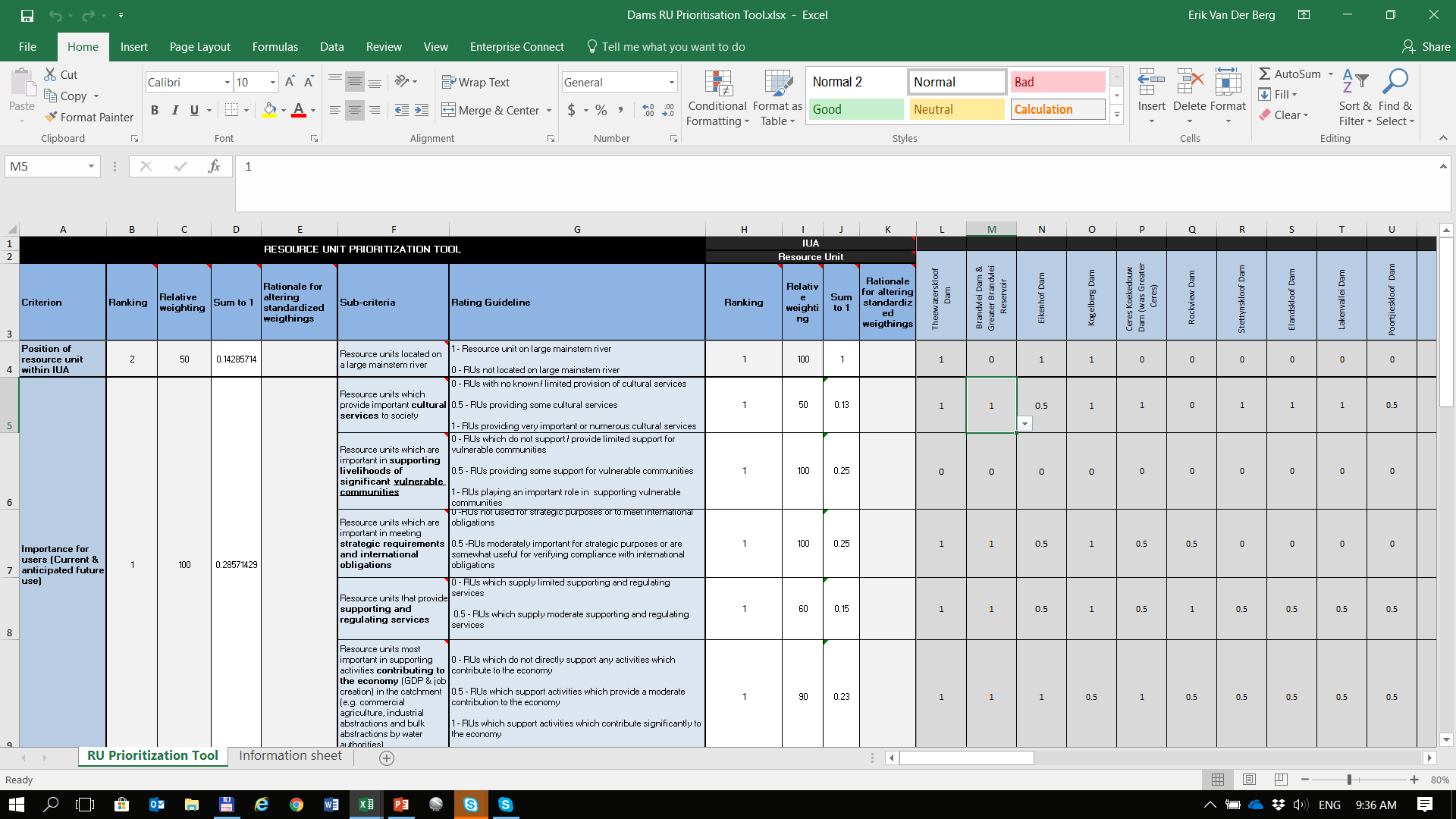 RUPT Priority scores for dams (RUPT) :Gouritz-Coastal
Dams with “Priority Rating” ≥ 0.6 are prioritised
[Speaker Notes: Evaluation Rus worked example]
Prioritised dams
Gouritz-Coastal area
Stompdrift Dam
Wolwedans Dam
Breede-Overberg area
Theewaterskloof Dam
Greater Brandvlei Dam
Ceres-Koekedouw Dam
Kogelberg Dam
Arieskraal Dam
[Speaker Notes: Management only looks at nodes in poor condition and then EWR sites]
High and low priority RUs
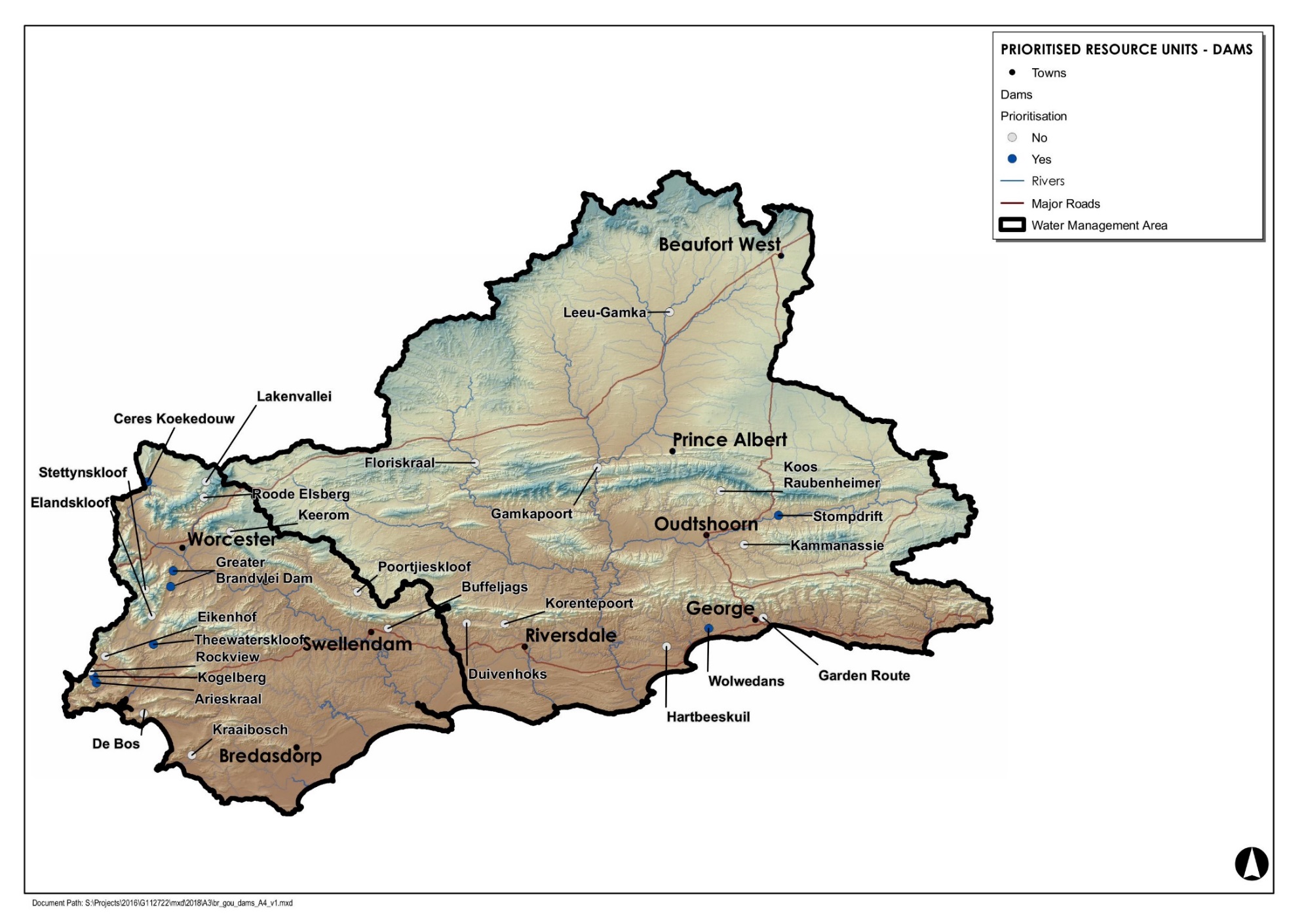 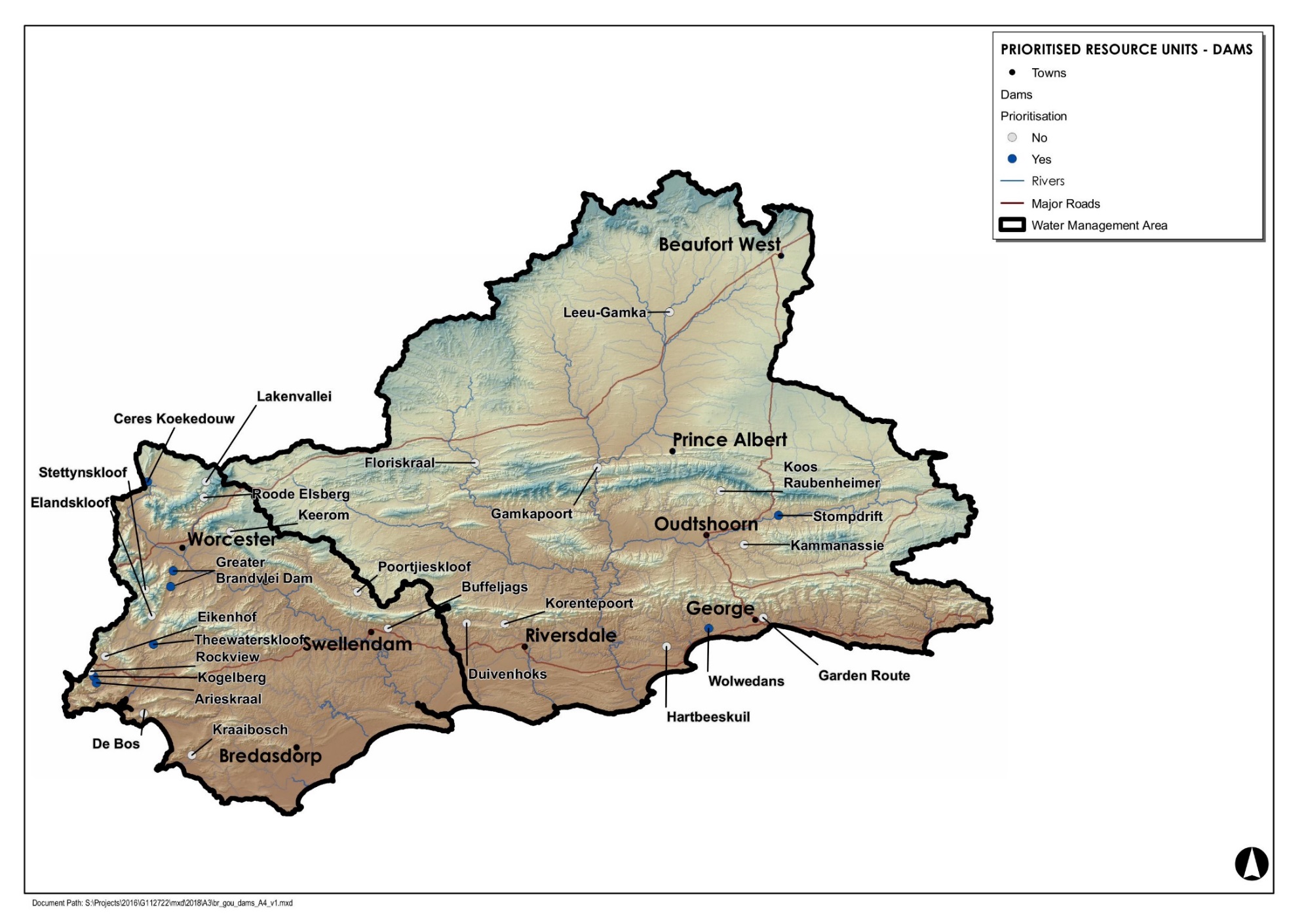 Evaluation of RUs - method
Customised DWS RU Evaluation Tool used to identify selected indicators for prioritised RUs for which RQOs (descriptive and numerical) will be written, by identifying:
Components

Sub-components

Indicators
[Speaker Notes: Evaluation of Rus method statement]
RU Evaluation Tool
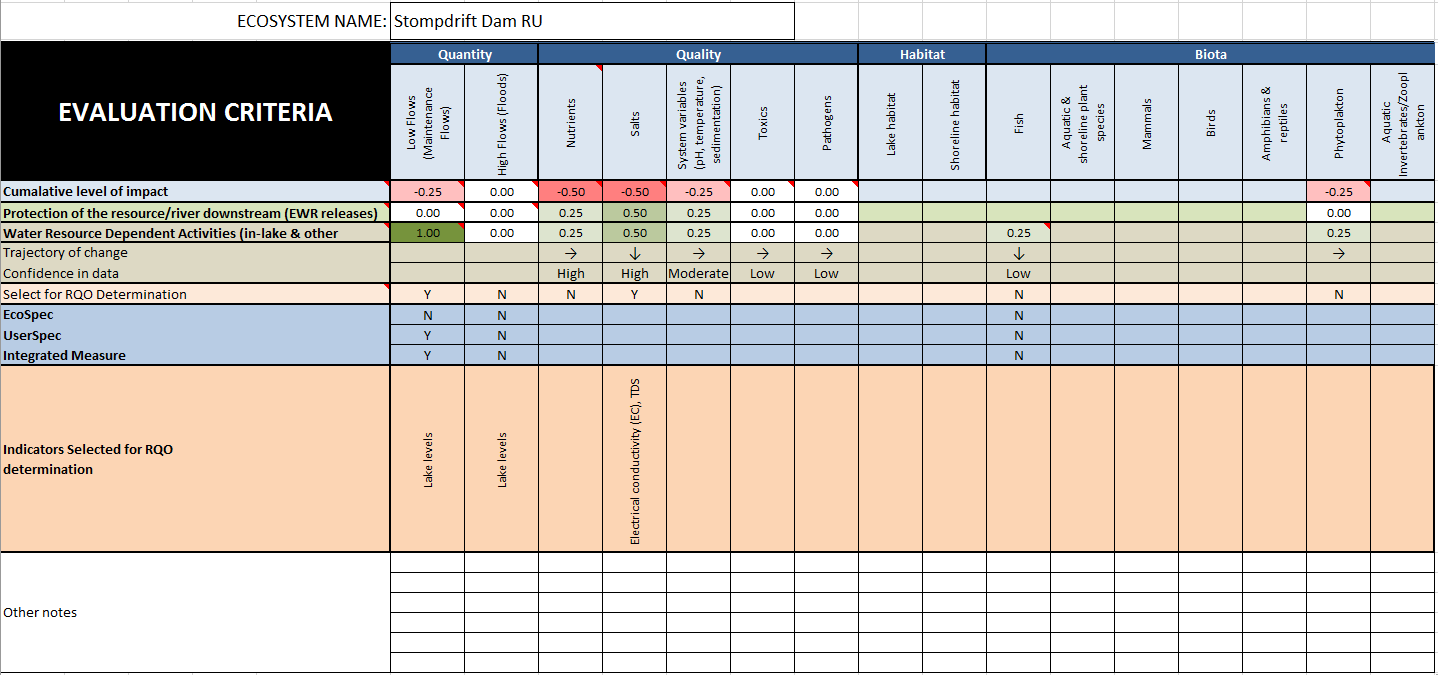 Evaluation of RUs - method
The evaluation criteria (applied in the RU Evaluation Tool) for each of the above indicators are:

Cumulative level of impact: This is the anticipated level of impact of current and future use/activities in the upstream catchments on the inflows to the dam and the quality, habitat and biota in the dam

Protection of the Resource: Rating of importance of components for the protection of the water resource, i.e. importance to releases of water for downstream EWRs

Water Resource Dependent Activities: Rating of importance of components for protection of in-dam activities and releases of water for downstream use (irrigation, domestic/rural supply, etc.)

Components with importance scores of 0.5 and higher were selected
[Speaker Notes: Evaluation of Rus method statement]
Evaluation of RUs - method
Examples of:
Components-sub-components-indicators
Quantity         low/high/maintenance flows, dam level
EWR
Quality           nutrients, salts, system variables, toxics, pathogens
Ortho-phosphate, nitrogen, ammonium, EC
Habitat           riparian habitat, in-dam habitat
None selected for dams
Biota               fish, phytoplankton
Index of Reservoir Habitat Impairment (IRHI) by Miranda and Hunt (2011), fish health evaluation, chlorophyll a
[Speaker Notes: Evaluation of Rus method statement]
EXAMPLE: Stompdrift Dam(IUA D7 Gouritz-Olifants)
There are limited economic activities upstream of the dam and the impacts on the dam are largely non-flow related. The main use of the dam is for irrigation purposes. 
The Stompdrift and Kammanassie dams are the main sources of water for irrigation in the Klein Karoo, providing water to farms through a system of canals extending more than 75 km along the Olifants River valley downstream of the dams (Stompdrift-Kammanassie WUA).  
The water from the two dams and from other sources has been significantly over-allocated. As a result, water can only be supplied erratically, and in some years only at a fraction of the full allocation, making irrigated agriculture very difficult to manage and sustain. 
There is no EWR site in the Olifants River downstream. 
The river deteriorates significantly below the dam, relating to the minimal flow in the river, extensive reed growth in the channel, irrigation return flows and irrigation fields in the riparian zone. Recreational activities include kayaking, cruises, angling, swimming, etc.
Stompdrift Dam (IUA D7 Gouritz-Olifants)
Stompdrift Dam (IUA D7 Gouritz-Olifants)
Outline of RQOs - method
Targeted Ecological Category (TEC) = Spatially Targeted Scenario, where info is available
2 high priority RUs in the Gouritz-Coastal area
Evaluate present status and suitability of data
For the selected sub-components and indicators of each dam:
Write descriptive RQOs (narratives)
Set numerical limits
Set Thresholds of Potential Concern (TPCs)
[Speaker Notes: RQOs method statement]
Quantity & Quality RQOs for Stompdrift Dam
Wolwedans Dam(IUA G15 Coastal)
There are dryland and irrigated agriculture upstream of the dam, as well as some small farms dams, which impedes low flow. 
The dam is the main source of water for the municipality of Mossel Bay (Mossel Bay, Kleinbrak, Grootbrak) as well as the gas-to-liquids refinery PetroSA, i.e. municipal and industrial water supply. 
The dam has a significant impact on the downstream flow regime, and releases to the Groot Brak estuary is essential to meet the estuarine EWR requirements and to ensure estuarine health.
Wolwedans Dam (IUA G15 Coastal)
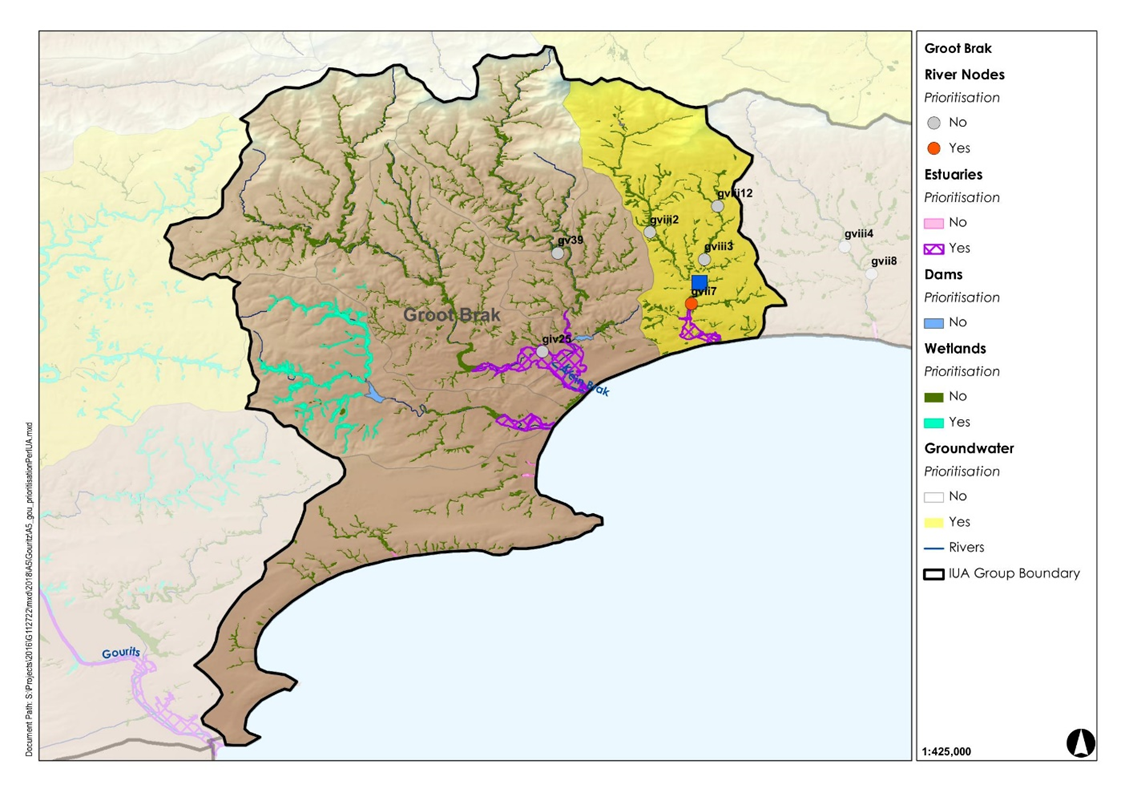 Wolwedans Dam(IUA G15 Coastal)
Realistic to try and meet high-flow EWR?
Quantity RQOs for Wolwedans Dam
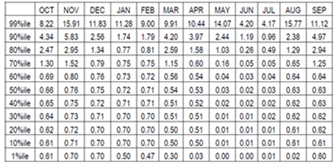 Quantity Numerical Limits for Wolwedans Dam
Quality RQOs for Wolwedans Dam
Thank you!
ADDITIONAL SLIDES
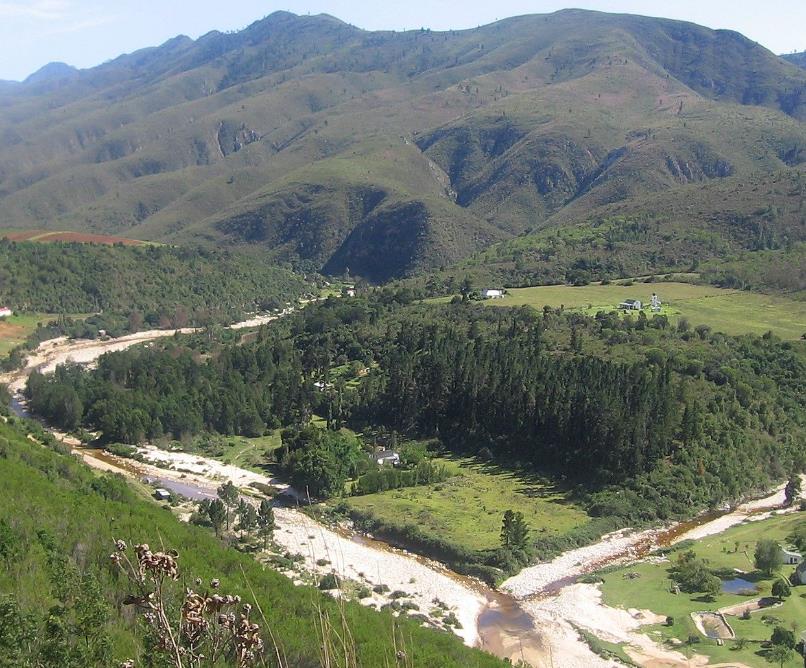 Methodology for Determination of RQOs
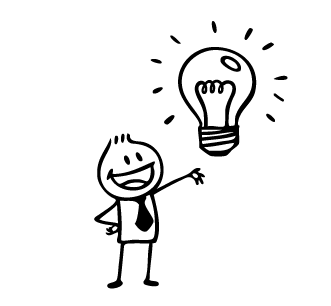 [Speaker Notes: Erik and team to present the methodology used for scenario evaluation]
Integrated Units of Analysis
Integrated Units of Analysis and Nodes
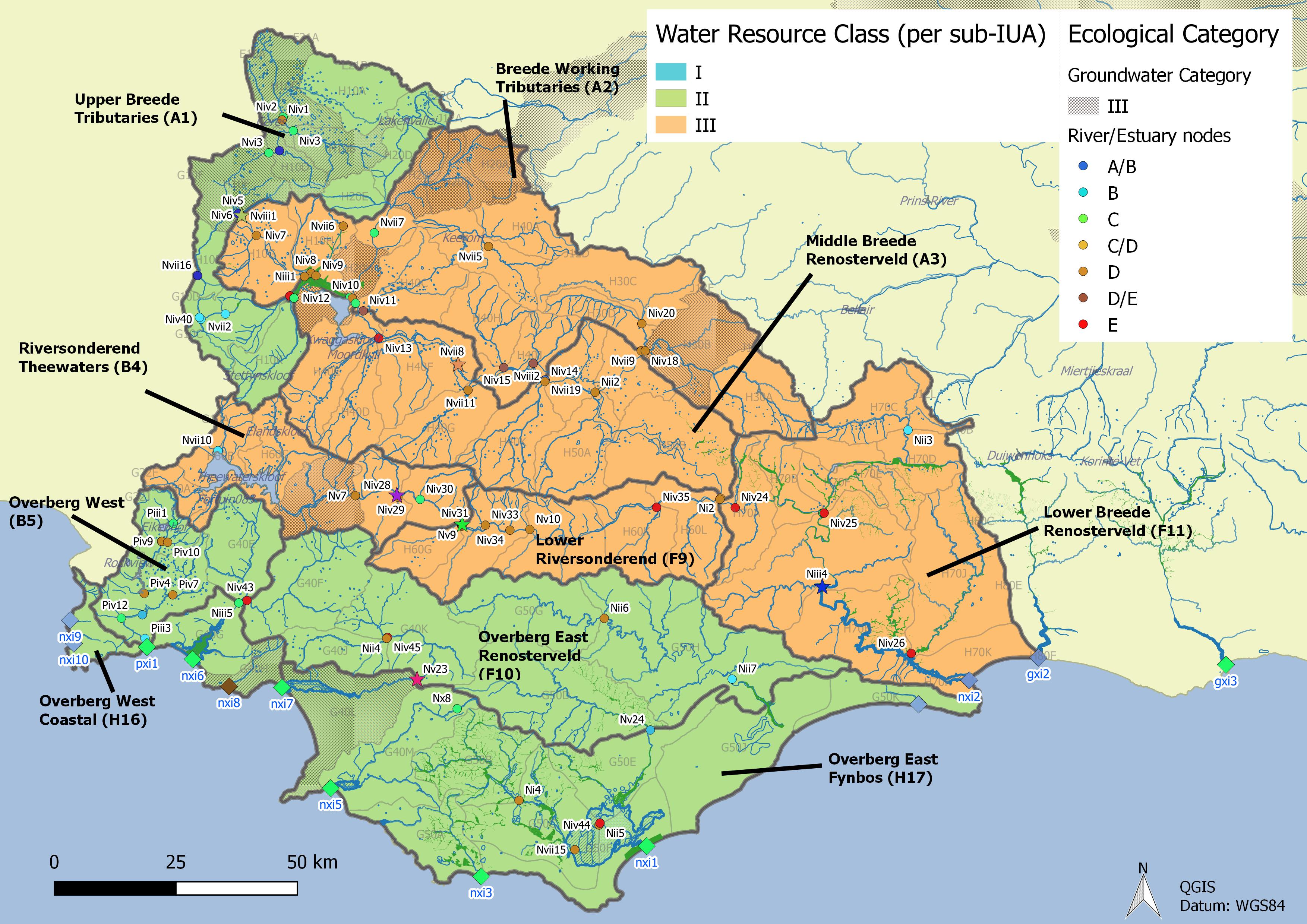 Breede-Overberg Region
Integrated Units of Analysis
Breede-Overberg area
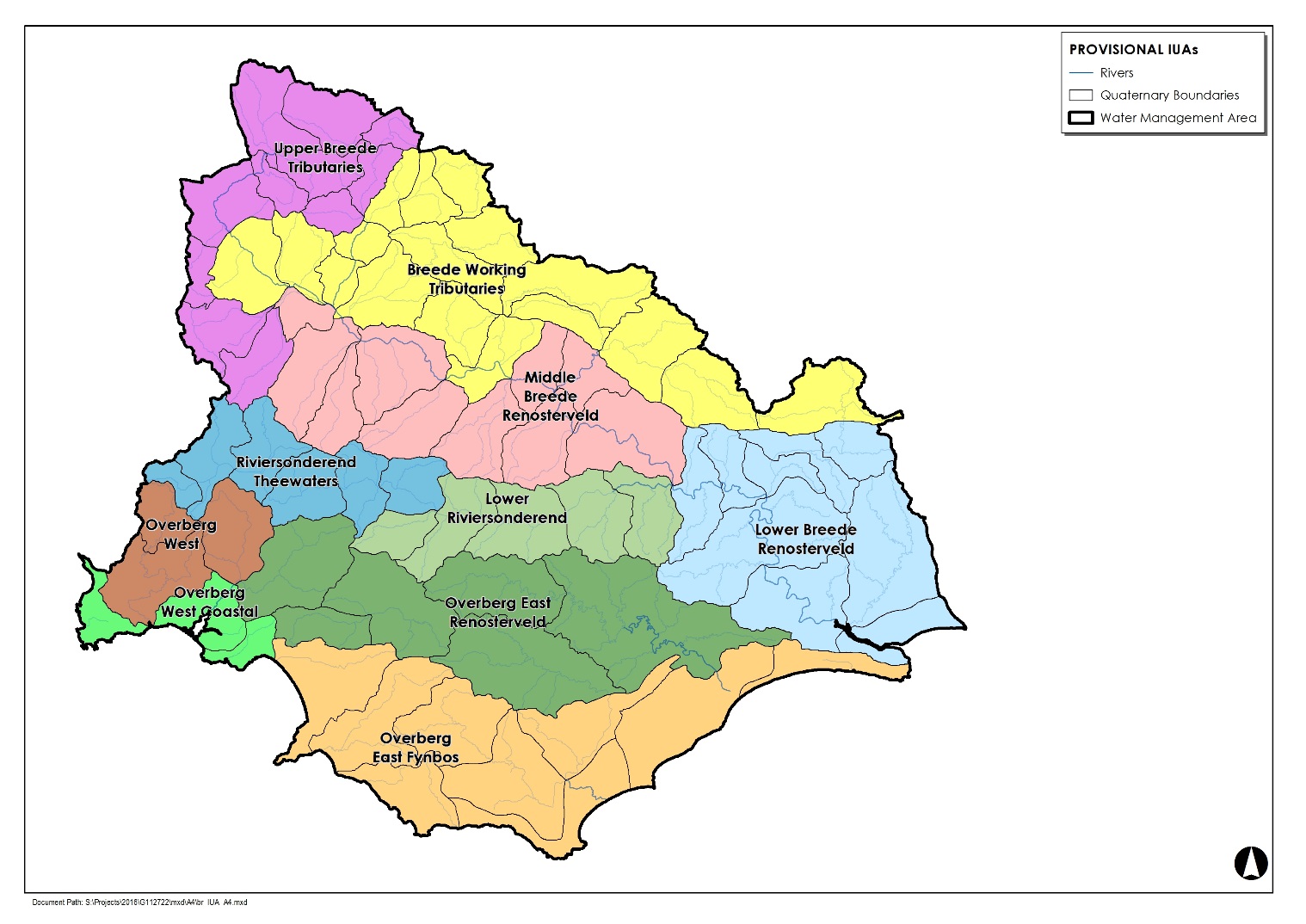 Delineated by a combination of socio-economic and biotic boundaries
[Speaker Notes: Part of the purpose is to try focus attention at all the areas of the basin that differ from one another…to be representative as a whole across the basin]
Integrated Units of Analysis
Gouritz-Coastal area
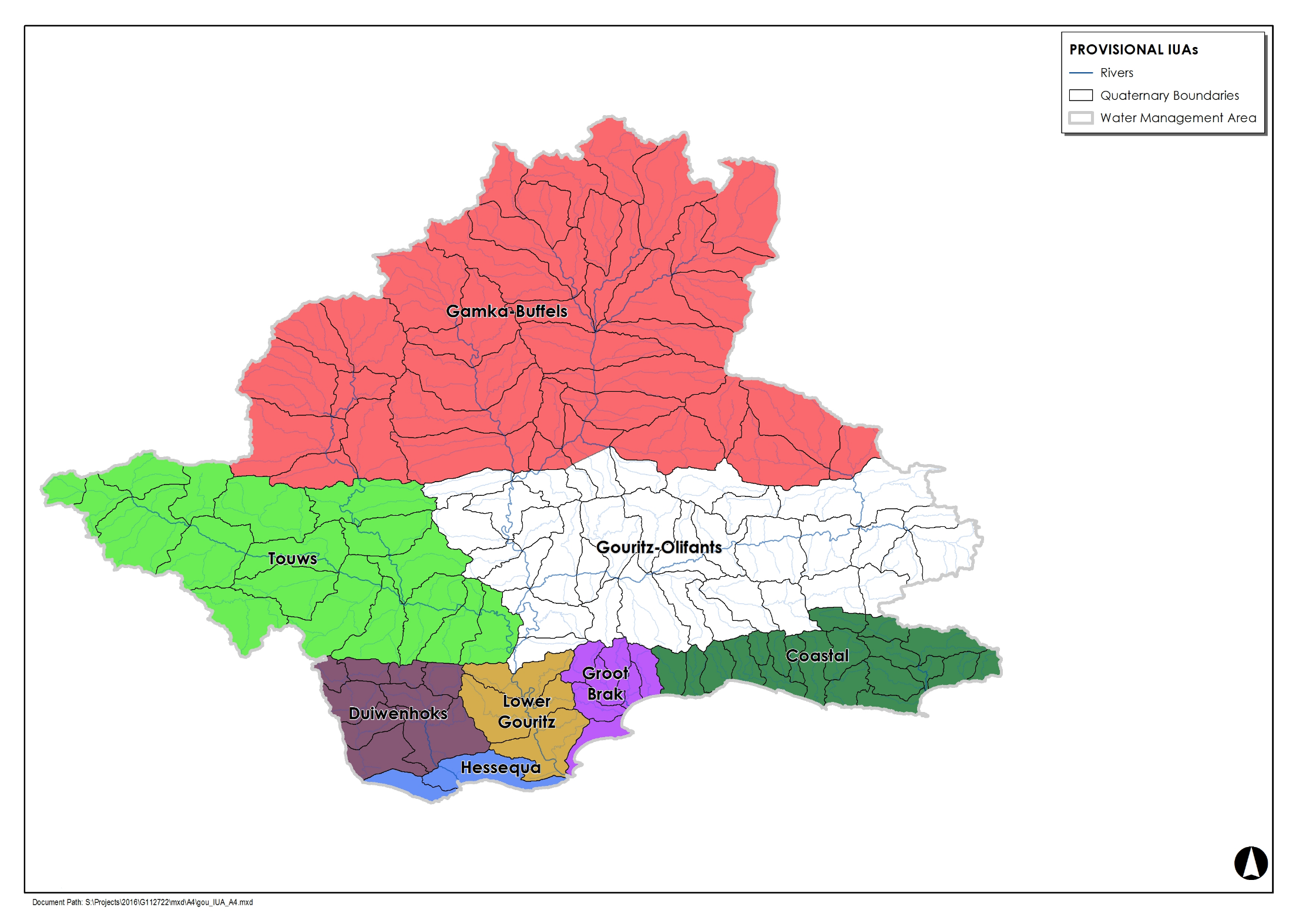 Delineated by a combination of socio-economic and biotic boundaries
[Speaker Notes: Part of the purpose is to try focus attention at all the areas of the basin that differ from one another…to be representative as a whole across the basin]
Integrated Units of Analysis and Nodes
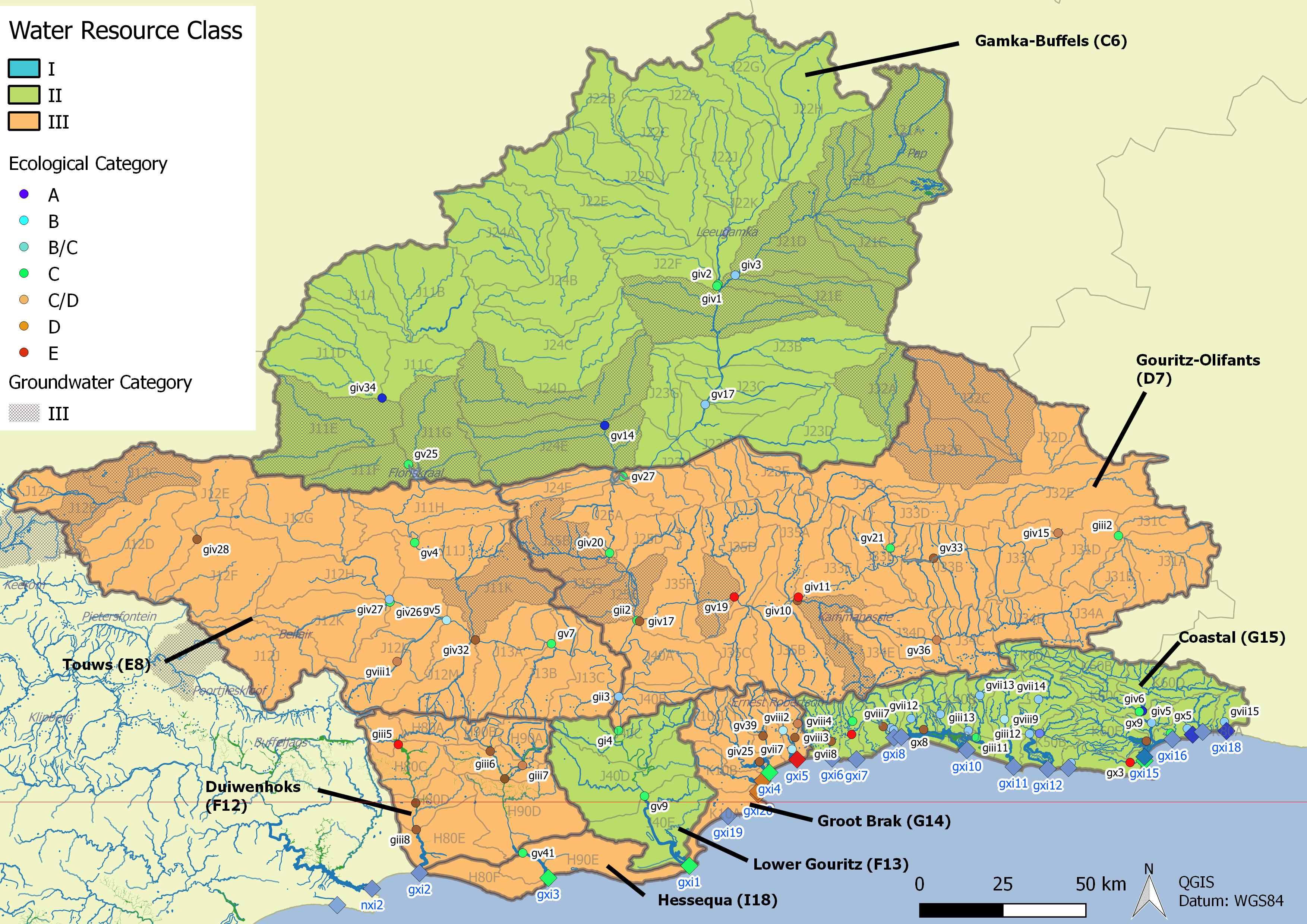 Gouritz-Coastal Region
Prioritisation Criteria evaluated in RU Prioritisation Tool
Location in river system
Importance to users
Level of support of livelihoods of vulnerable communities,
Strategic or international obligations
Provision of supporting or regulating services
Contribution to the economy
Ecological importance of RU i.t.o. flow releases
Level of threat posed to water quality
Practical considerations
[Speaker Notes: Management only looks at nodes in poor condition and then EWR sites]
RUPT Priority scores for dams:Breede-Overberg
Dams with “Priority Rating” ≥ 0.6 are prioritised
[Speaker Notes: Evaluation Rus worked example]